«Ах, этот добрый старый вальс»
ВольтФурмантЛендлер
Франция –вольт(от слова voltare – поворачивать)
Чехия – фурмант(франт, гордец)
Австрия - лендлер
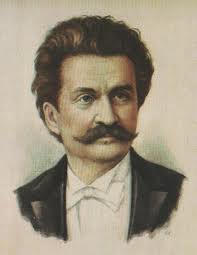 И. Штраус – «король вальса»1825 – 1899«Весенние голоса»«Сказки венского леса»«На прекрасном голубом Дунае»
П И. Чайковский   1840-1893«Сентиментальный вальс»